Тамплиеры
Члены католического духовно-рыцарского в 
ордена, основанного в 1118 или 1119 г. Под 
давлением  французского короля против тамплиеров
был начат процесс  инквизиции, а в 1312 г. 
папа Клемент V упразднил  орден.
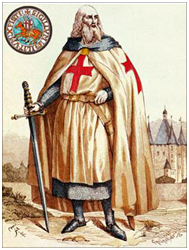 Магистр ордена
Знамя тамплиеров
Печать ордена
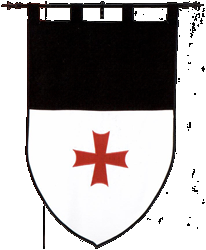 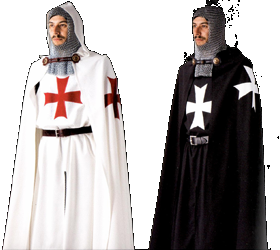 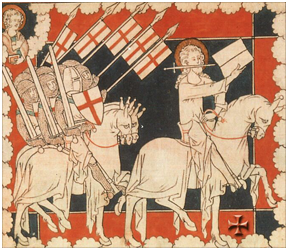 Крестоносецы
Тамплиеры
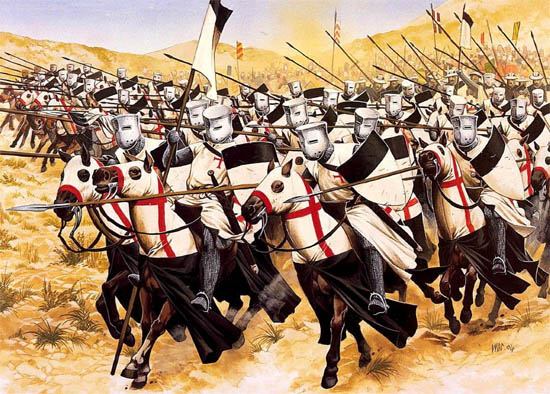 Крестовый поход
Казнь магистра
Париж. Место казни магистра.
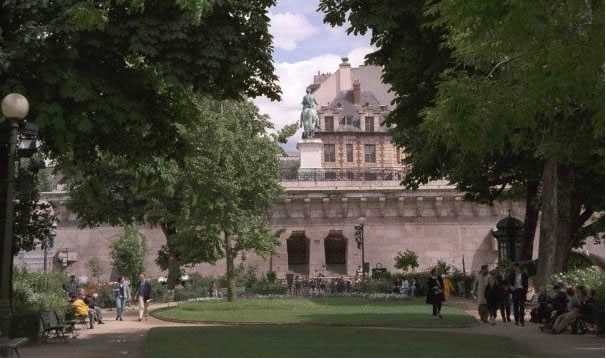 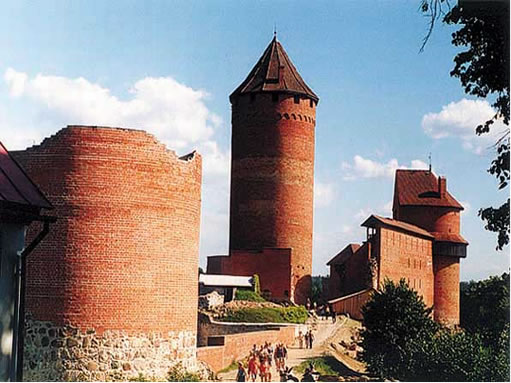 Замок в Турайде 
(Трейден)
Замок в Яунпилсе
 ( Нойенбург)
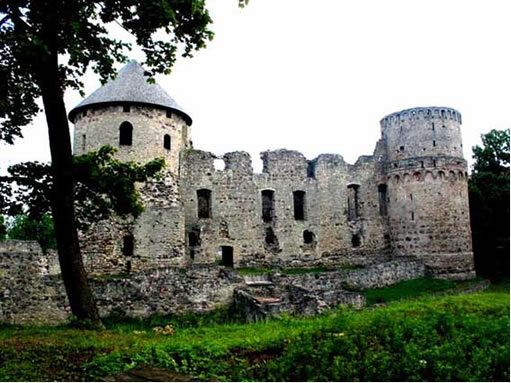 Замок в Цесисе (Венден)